Ürün-Ürün
Ürünler nasıl bir araya getirilecek?
Optimum ürün hacmi ne oalcak?
Bütçe ve işletme planlamasının prensiplerinden hareket edilecektir.
Varsayımlar aynıdır: işletmecinin hedefi kâr maksimizasyonudur, girdi ve çıktı piyasaları tam rekabet piyasası özelliklerini yansıtmaktadır, üretimde zaman faktörü dikkate alınmamaktadır, risk ve belirsizlikler yoktur
Belli bir masraf düzeyinde en uygun faktör bileşimi:

MÜX1/FX1=MÜXn/FXn
Üretim imkânları eğrisi, bir girdinin belirli bir miktarı ile üretilebilecek farklı ürün bileşimlerinin geometrik yeridir. 
Bu eğri yardımıyla, iki ayrı üretim fonksiyonu aynı şekil üzerinde gösterilebilir.
Sahip olduğumuz değişken girdi miktarı 4 birim ise ve tamamını Q1’in üretiminde
kullanırsak 22 birim Q1 üretebilmekteyiz. Değişken girdinin tamamını Q2’nin üretimine
ayırırsak 36 birim Q2 üretebiliyoruz. X’in 1 birimini Q1 üretimine, geri kalan 3 birimini
Q2 üretimine ayırırsak 7 birim Q1 ve 30 birim Q2 üretebiliriz. Aynı şekilde her iki ürüne
2’şer birim girdi ayırırsak 13 birim Q1 ve 22 Q2 üretebiliyoruz. Son alternatif olarak,
sahip olduğumuz 4 birim değişken girdinin 3’ünü Q1, 1’ini Q2 üretiminde kullandığımız
takdirde 18 birim Q1 ve 12 birim Q2 üretmemiz mümkün olmaktadır
Yukarıda verilen örneğe ait üretim fonksiyonlarını aşağıdaki şekilde ifade etmek mümkündür:
 Q1 = f (X1 /X2...Xn )
 Q2 = f (X1 /X2...Xn )
Üretim fonksiyonlarının bu şekildeki gösteriminde, X1 dışındaki bütün üretim girdilerinin belirli ve sabit miktarlarla üretime katıldıkları anlaşılmaktadır. 
Q1 ve Q2; süt ve buğday gibi iki farklı ürünü göstermektedir. Her iki üretim faaliyetinde kullanılan değişken girdi (X1) ise aynıdır (Örneğin üretim için ayrılan sermaye miktarı veya işgücü).
Üretim imkânları eğrisi, üretimde kullanılan girdi miktarları sınırlı olduğunda, en kârlı faaliyetin bileşimlerinin tespit edilmesinde kullanılmaktadır
Bir girdinin değişik miktarları ile üretilebilecek iki ürünün bütün bileşimleri gösterilmiştir. Bu eğriler planlama eğrileridir, bütün ürün bileşimlerinin aynı anda üretilmesi mümkün değildir. Bu bileşimlerden sadece biri seçilecektir ve planlamanın amacı en kârlı bileşimi seçmektir.
Üretimde kullanılan değişken girdinin toplam miktarı sabit kalırken (örneğin toplam 7 birim X), üretilen ürünlerden birinin miktarındaki 1 birim artışa karşılık, diğer ürünün azalan miktarı, bu iki ürün arasındaki marjinal ikame oranını gösterir. Ürünler arası marjinal ikame oranı, üretim imkânları eğrisinin eğimi ile ölçülür
İki ürünün üretildiği durumda toplam gelir, TG = Pq1 Q1 + Pq2 Q2 bağıntısı ile bulunmaktadır. Bağıntı Q2’ye göre çözülürse, eş-gelir doğrusu eşitliği elde edilir:




Eşitlik, doğrusal bir bağıntıyı göstermektedir, çünkü satılan ürün miktarları (Q1 ve Q2) değişse de ürün fiyatları aynıdır.
Doğruya eş-gelir doğrusu denilmesinin sebebi, aynı geliri veren ürün bileşimlerini göstermesindendir.
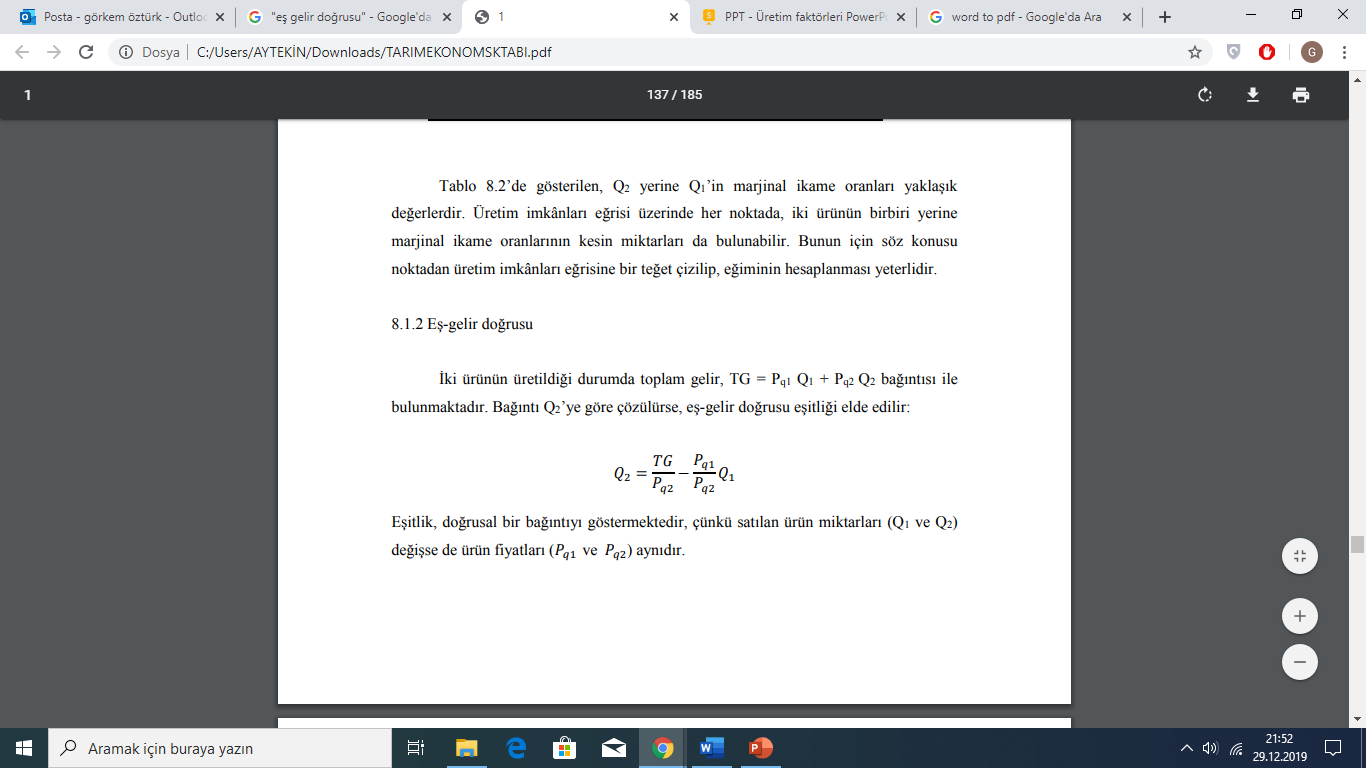 Eş-gelir doğrusunun şekli açıklanan eş-maliyet doğrusu ile aynıdır. Her iki doğrunun eğimi de fiyatlar tarafından belirlenir. Bununla beraber bu doğrular birbirine karıştırılmamalıdır, kullanım amaçları farklıdır; eş-gelir doğruları kâr maksimizasyonunda, eş-maliyet doğruları ise masrafların minimizasyonunda kullanılmaktadır
Üretim imkânları eğrisi, bir değişken girdi kullanmak suretiyle elde edilebilecek iki farklı ürünün bütün bileşimlerini gösteriyordu. Üretici bu bileşimlerden sadece birini seçecektir. Şimdiki sorumuz, üreticinin gelirini en yüksek seviyeye çıkartmak için seçeceği bileşimle ilgilidir. Üretici yetiştirebileceği iki ürünün (Q1 ve Q2) hangi bileşimini seçmelidir ki geliri en fazla olsun?
MİO=TFO
TFO>MİO
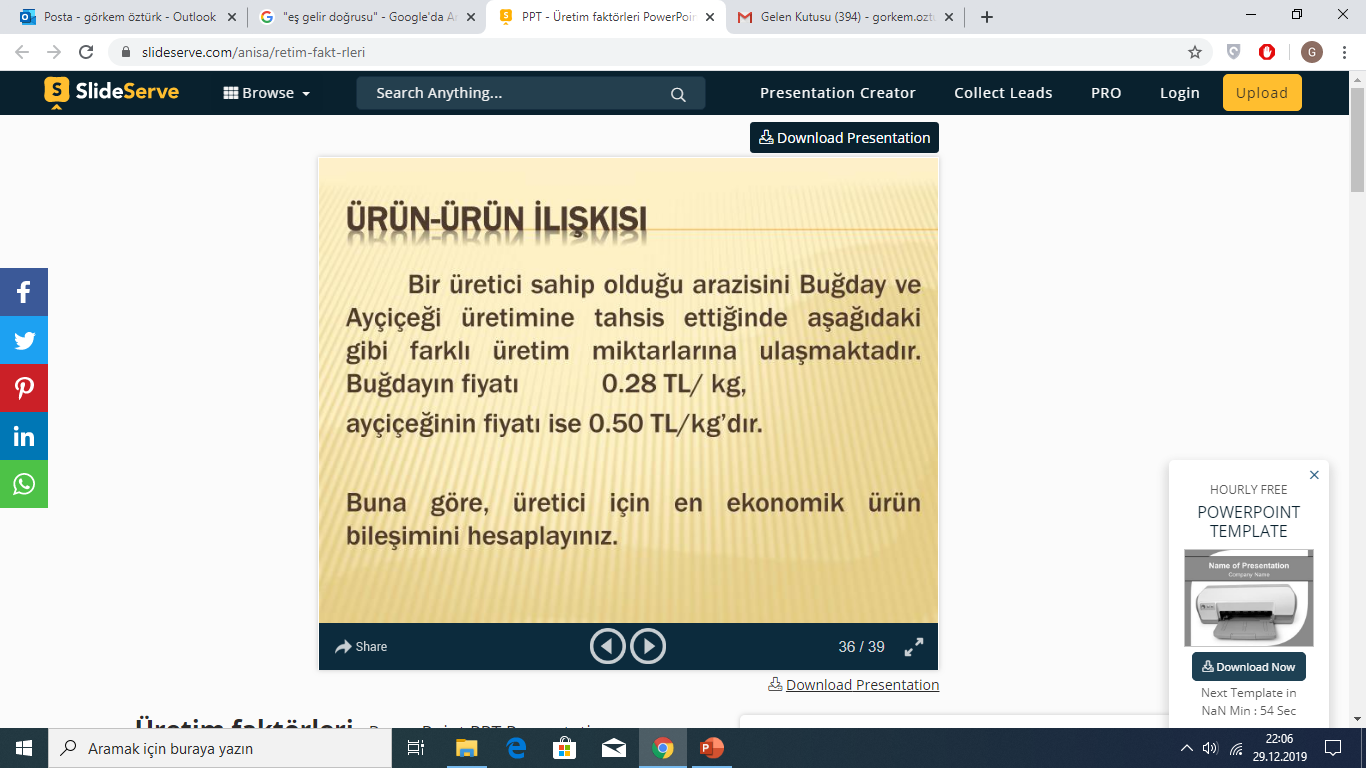